Radiologická fyzika a radiobiologie9. cvičení
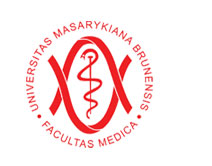 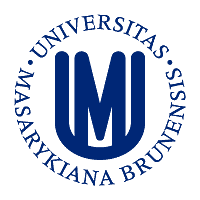 Postupná vlna
Postupná vlna
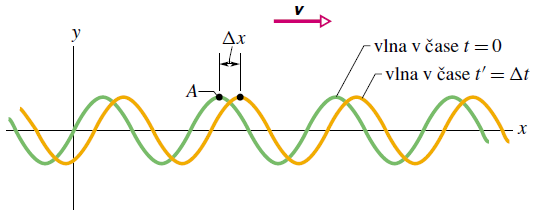 Postupná vlna
Postupná vlna
Postupná vlna
Postupná vlna
Postupná vlna
Interference
Příklad 3
Dva bodové zdroje Z1 a Z2 vysílají zvuk o vlnové délce λ. Vzájemná vzdálenost zdrojů je a=1,5 λ. Vlny spolu navzájem interferují.

a) Jaká je fáze a typ interference v bodě P1?
b) Jaké je fáze a typ interference v bodě P2?
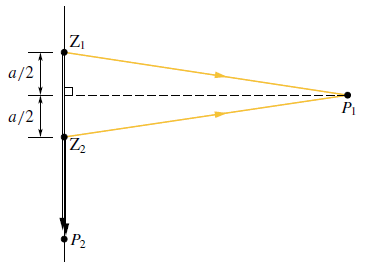 Interference
Vlnová rovnice
Uvažujme sloupec vzduchu v trubici o průřezu S.

Vyberme element vzduchu ∆x, který v čase mění svou polohu, rychlost, objem i hustotu. Posunutí elementu označíme jako u(x,t).
p0S
∆m
ρ0, V0
p0S
S
x
x+∆x
∆m
       ρ, V
S
u(x,t)
u(x,t)+∆u(x,t)
p(x)S
p(x+∆x)S
Vlnová rovnice
p0S
∆m
ρ0, V0
p0S
S
x
x+∆x
∆m
       ρ, V
S
u(x,t)
u(x,t)+∆u(x,t)
p(x)S
p(x+∆x)S
Vlnová rovnice
p0S
∆m
ρ0, V0
p0S
S
x
x+∆x
∆m
       ρ, V
S
u(x,t)
u(x,t)+∆u(x,t)
p(x)S
p(x+∆x)S
Vlnová rovnice
p0S
∆m
ρ0, V0
p0S
S
x
x+∆x
∆m
       ρ, V
S
u(x,t)
u(x,t)+∆u(x,t)
p(x)S
p(x+∆x)S
Vlnová rovnice
Vlnová rovnice
m0
ε
m
Vlnová rovnice
ε
Vlnová rovnice
Vlnová rovnice
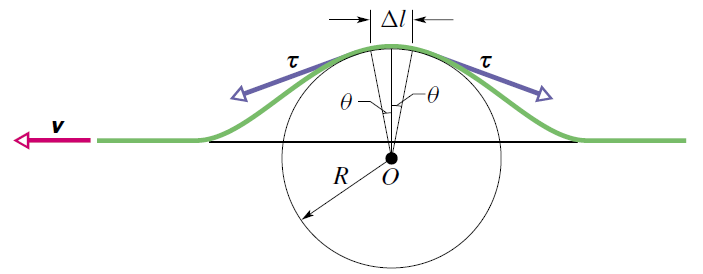 Vlnová rovnice
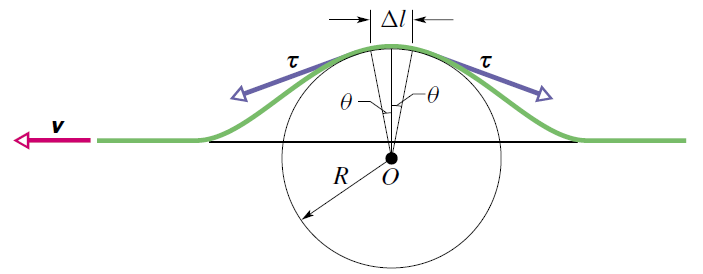 Vlnová rovnice
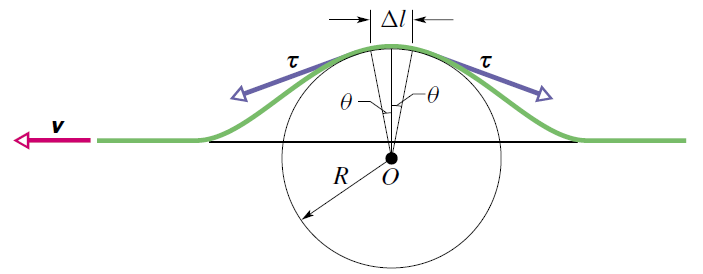 Rychlost šíření vlny
Příklad 4

Jak vzdálené je epicentrum zemětřesení od seismografické stanice, pokud byla naměřena časová prodleva mezi primární a sekundární vlnou ∆t=20 s? Co potřebujete znát pro výpočet?
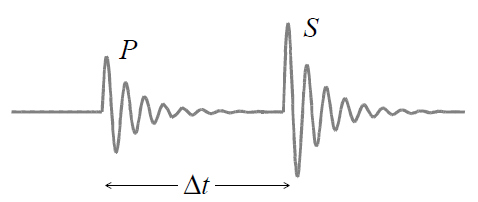 Rychlost šíření vlny
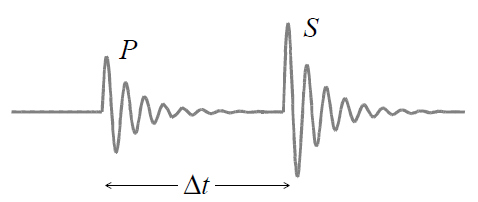 Rychlost šíření vlny
Příklad 5

V jakém rozsahu vzdálenosti bude fungovat lodní sonar, který vysílá akustický signál o délce ∆t=1 ms s periodou T=2 s?
Rychlost šíření vlny
Prezentace vznikla v rámci fondu rozvoje MU1515/2014